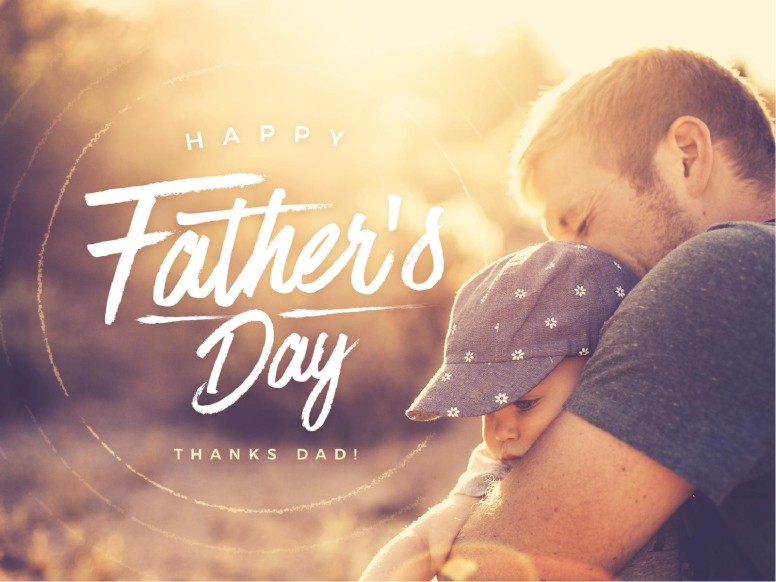 Ephesians 6:1-4  1 Children, obey your parents in the Lord: for this is right.
2 Honour thy father and mother; which is the first commandment with promise;
3 That it may be well with thee, and thou mayest live long on the earth.
4 And, ye fathers, provoke not your children to wrath: but bring them up in the nurture and admonition of the Lord.
Col. 3:21   Fathers, provoke not your children to anger, lest they be discouraged
Fathers , 

Provoke Not your children to wrath….
       How many of us have been guilty
       of that??!  What God tells us not to do,
       we do it!!

Lest they be discouraged!!
    Some children cannot please their
    fathers?      Can your children please you?
In his letters to Ephesus and Colossae, Paul instructs fathers of their responsibilities towards their children.

 Ephesians 6.44 And, ye fathers, provoke not your children to wrath: but bring them up in the nurture and admonition of the Lord
Col. 3:21  21 Fathers, provoke not your children to anger, lest they be discouraged
The phrase “provoke…to anger” is a single word “paraorgizo” (παροργίζω), which simply means “rouse someone to anger”. 
    This word is different from another well-known usage of “provoke” in the New Testament, “And let us consider one another to provoke unto love and to good works” (Hebrews 10.24 KJV), which newer translations properly render “stimulate” or “stirring up”. 
The phrase “provoke…to anger” in Ephesians 6.4 is clearly indicating some sort of sinful activity,
   if by nothing else than Paul’s inspired instruction to not do it!
         DON’T DO IT!   DON’T DO IT!   Don’t do it!!
Hypocrisy instead of authenticity. 
We can provoke our children to anger and discouragement when we live with hypocrisy instead of authenticity, when we hold ourselves to one standard but hold them to another one 
   2 Cor. 13:5
   2 Sam.  12:5
   Matt.5:16
When we allow this, our children will see that we have no firm standard and they will come to believe that the Christian faith only calls for change in the eyes of other people, not in the eyes of God. Yet God calls us to discipline and instruct our children by explanation and demonstration, by explaining with words and demonstrating with our lives.    
     I Pet.2:21; Matt. 6:33
We need to live before our children in such a way that we can say not only 
“Do what I say” but “Do what I do.”

We need to take our cues from the apostle Paul who could boldly tell others, “Be imitators of me as I am of Christ” (1 Corinthians 11:1).
Doubt instead of confidence.
 We can provoke our children when we live in great doubt instead of great confidence in God’s desire to save them. There are all sorts of good things we want for our children, but nothing more than their salvation. Parents can live with crippling fear that God will not save our children, and this fear has consequences:
We can become heavy-handed, demanding our children turn to Christ,
 or we can become manipulative,
 constantly begging or pleading with them to make a profession. 
Our children may then grow angry and discouraged because they will see their parents professing faith in a God who is sovereign and good but then acting as if God is neither one. 
   Tell the truth which means:   2 Pet. 3:9;  God wants 
You to be saved too!
God’s instruction to parents is to discipline and instruct our children with confidence that God loves to save the lost and that he saves them through the appointed means—the gospel. 
( 1 Timothy 2:4) As we expose our children to the gospel through our discipline and instruction, we can expect that the gospel will do its work. We need to raise our children to hear the gospel proclaimed and to see it lived out. All the while we need to trust that God will work through his gospel.(  Stuart—Caroline; Matt.T.  Addie Mae.
Fear instead of boldness. 
   We may provoke our children when we raise them in fear instead of boldness.
. It is wise parenting to protect our children by holding back evil influences until they have developed and matured.
 But it is unwise parenting to so shelter our children that they never see and experience sin and its ugly consequences. 
  Many parents make decisions about relationships or church or education or family involvement based on fear. But fear-based parenting provokes children because we create a fictional world
We hide from our children the experience of seeing sin and its consequences, the undeniable reality that sin promises joy and life but brings sadness and death. While we need to boldly raise our children to be in but not of the world, we cannot do this by sheltering them entirely from the world. We need to wisely protect our children, but without fearfully sheltering them 
  What did Jesus say about his disciples in the world!
 John 17:14-15 14I have given them your word and the world has hated them, for they are not of the world any more than I am of the world. 15My prayer is not that you take them out of the world but that you protect them from the evil one
       I John 2:15;  Rom. 12:2  Col. 3:1
Anger instead of patience. 
We may provoke our children to anger and lead to their discouragement if we raise them with anger instead of patience. 
    So many can testify that their parents used anger or the threat of anger as a means of correction and punishment. Discipline was not delivered with calmness and self-control but with angry slaps or cutting words. And of course this leads to anger  (The Judge and his CP daughter)
A parent’s anger leads to their child’s anger. How couldn’t it? But in this case the parent’s anger is unjust while the child’s anger is just. God expects that we will discipline and instruct our children with patience and kindness.
      This involves modeling the very actions, attitudes, and words we want them to display
  Fathers:  What do they see in you?   What do you
Want to see in them?  Jas. 1:22; Acts 10:34-35
Aloofness instead of involvement. 
We may provoke our children when we raise them with aloofness instead of involvement. Too often we are involved in our kids’ lives only when there are problems. We have little real relationship with our children, but then come rushing in during times of danger, disobedience, or difficulty. The parents we most want to imitate are the ones who deliberately build friendships with their children, who have a vision of their grown children being their friends and Christian brothers or sisters, and who then work deliberately toward those goals.
      The son who had a father who was the town’s drunk!
Hide…didn’t want to be seen with him!
These parents give time and attention to their children while they are young, they raise them with kindness and discipline, and they do this by holding in mind the future relationship they long to have. Parents, we need to pursue and befriend our children.
Pride instead of humility. We will undoubtedly provoke our children to anger and discouragement if we raise them in pride instead of humility
Every generation of Christians seems to have to rediscover the ugliness of pride and the beauty of humility. 
Every parent needs to discover it as well.
 Parental pride manifests itself in a hundred different ways, but perhaps never more clearly than in an unwillingness to seek our children’s forgiveness
   (Whipped him for something he did not do!_)
Pride convinces us that apologizing to our children displays weakness, that it gives them power over us. Nothing could be further from the truth

Humility convinces us that apologizing to our children displays the greatest strength, that it models the very character of Christ. We will inevitably sin against our children so we need to humbly seek their forgiveness, trusting that while “God opposes the proud he gives great grace to the humble   James 4:6
There are undoubtedly many more ways that we can sinfully, unjustly provoke our children. There are undoubtedly many more ways that we actually do. So we honor God and love our children by examining ourselves and our parenting to find our particular temptations. Where we find them we must confess and repent. And all the while we can have confidence that God chooses to display his strength through our weakness, his power through our inadequacy.
Things I have seen in my lifetime:
  1. Feuds -  Mrs.Jones.   Aleaner…your sorrow shall be turned Into joy.
  2. Children doing something that hurts their parents..Dad has A heart attack.   Before the son gets there…his dad died.
  3. A daughter who would not visit her mother…living within
15 minutes of one another.  Her husband had forbidden it…
Only after the husband died, the child goes and begs for 
Forgiveness from her mother. 
  4.  My own father had a problem in the church with a man.  MyDad confessed his fault and tried to reunite with the brother.  As far as I know, this brother did not even come to ask for forgiveness.and my dad died about 3months after cancerous brain surgery.
Fathers  provoke not your children to wrath,

Fathers don’t discourage your children!   

Of course, this would be true of mothers/ daughters…etc.
I would give anything if I could see my dad, just
One more time on earth.  

I would tell him over and over – As we did so many times together -  Dad I love you so Much!    Are you doing that with your dad?. 
 Dad’s are you doing that with your children”?
If you are not a Christian, become one today.  
Hear the Word.  Rom. 10:17
Believe in Jesus.  Jno. 8:24
Repent.  Acts 17:30-31
Confess.  Matt. 10:32-33
Be Baptized.  I Pet.3:21;Acts 22:16
   Live faithfully…to God.  I Cor.15:58;  Rev. 2:10